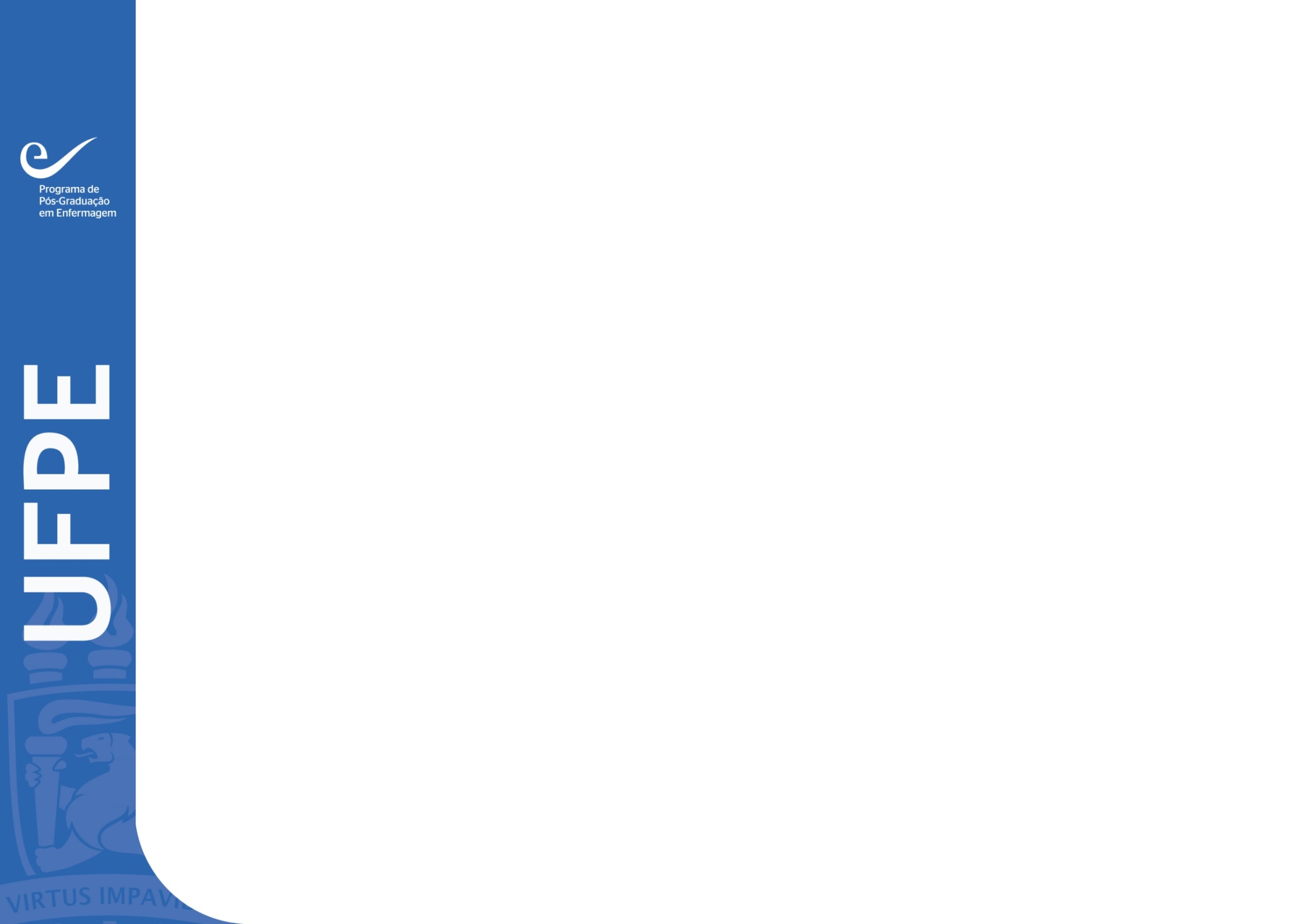 EMISSÃO DO BOLETO BANCÁRIO

 PARA EMISSÃO BOLETO BANCÁRIO, UTILIZE O SITE WWW.STN.FAZENDA.GOV.BR E SIGA AS SEGUINTES INSTRUÇÕES: 

ACESSAR A ABA GRU > IMPRESSÃO DE GRU > PREENCHER AS INFORMAÇÕES:
• UNIDADE GESTORA (UG): 153098
• GESTÃO: 15233 – UNIVERSIDADE FEDERAL DE PERNAMBUCO
• NOME DA UNIDADE: PRÓ-REITORIA DE PESQUISA E PÓS-GRADUAÇÃO DA UFPE 
• CÓDIGO DE RECOLHIMENTO: 28832-2 – SERVIÇOS EDUCACIONAIS

AVANÇAR > PREENCHER OS CAMPOS OBRIGATÓRIOS:
• NÚMERO DE REFERÊNCIA: 15309830331544 (PARA MATRÍCULA EM DISCIPLINA ISOLADA) 
                                                    15309830331545 (PARA INSCRIÇÃO EM PROCESSO SELETIVO)
 • CONTRIBUINTE (DEPOSITANTE): CPF DO CANDIDATO/ALUNO
VALOR PRINCIPAL: R$30 (PARA MATRÍCULA EM DISCIPLINA ISOLADA) 
                                    R$ 50 (PARA INSCRIÇÃO EM PROCESSO SELETIVO)
VALOR TOTAL: R$30 (PARA MATRÍCULA EM DISCIPLINA ISOLADA) 
                            R$50 (PARA INSCRIÇÃO EM PROCESSO SELETIVO)

IMPRIMIR O BOLETO E PAGAR EM QUALQUER AGÊNCIA DO BANCO DO BRASIL.